How hackers helped during the Citrix Crisis last January
Or, “be careful what you wish for…”
> whoami
Frank Breedijk

Day job:
CISO at Schuberg Philis
Night job:
Coordinator and instigator SecurityMeldpunt.nl
Remainder of live:
Dad, husband, horses, 1751 farmhouse
Former author of Seccubus
Hacker for suits, suit for hackers

f.breedijk@divd.nl
May contain <rant> blocks….
You have been warned….
This is a Citrix talk, but…
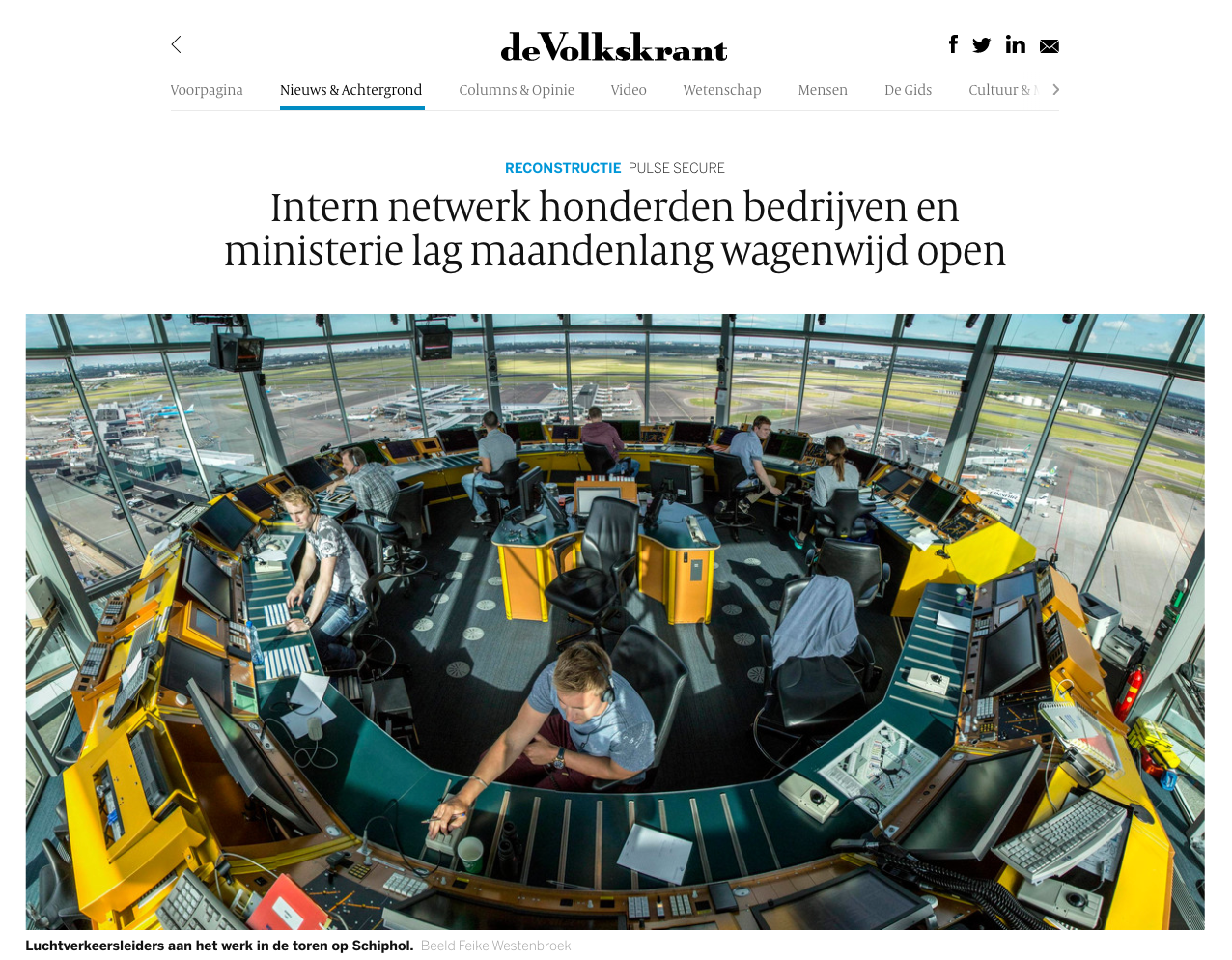 Source: https://www.volkskrant.nl/nieuws-achtergrond/intern-netwerk-honderden-bedrijven-en-ministerie-lag-maandenlang-wagenwijd-open~b9c96034/
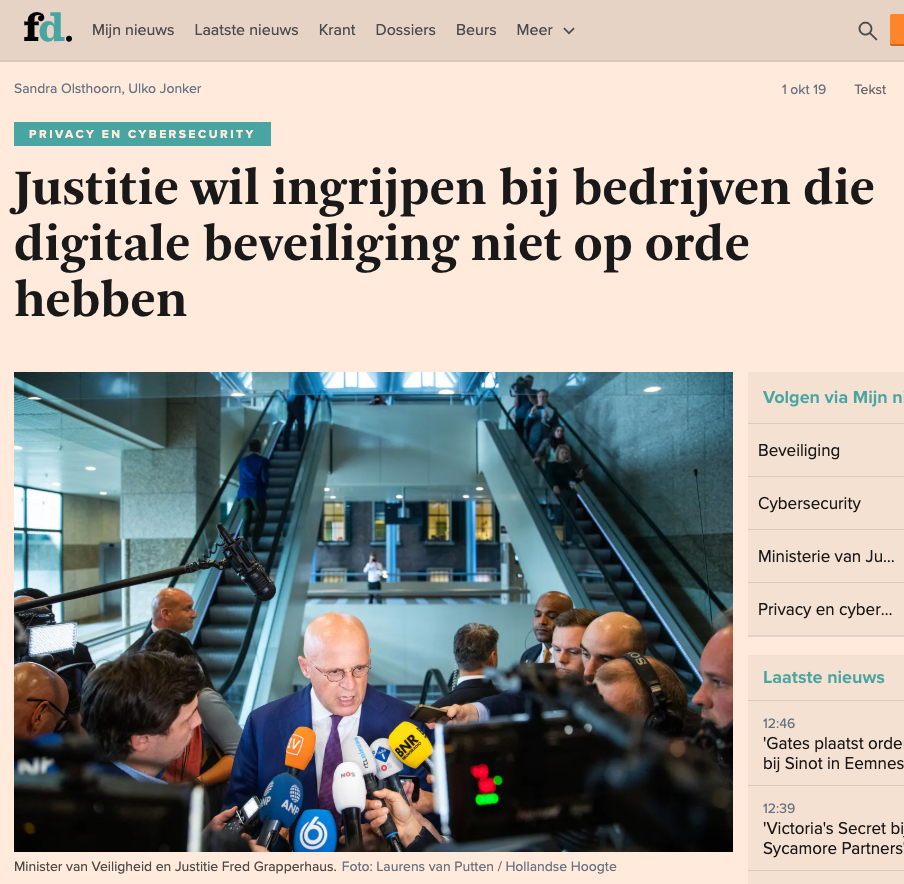 Source: https://fd.nl/ondernemen/1318504/justitie-wil-ingrijpen-bij-bedrijven-die-digitale-beveiliging-niet-op-orde-hebben
Oliebollen!
Image CC SA by Franklin Heijnenhttps://www.flickr.com/photos/37818606@N00/16154788972/
Making a list, checking it twice….
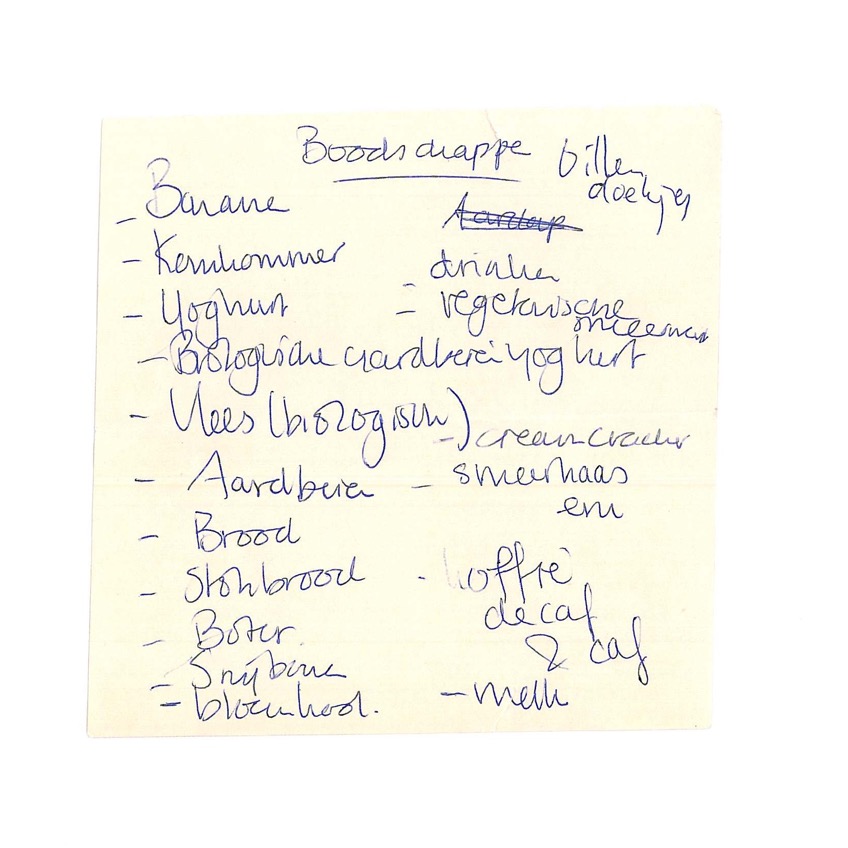 So:
We did have a list of vulnerable devices (in The Netherlands)
The minister of Justice and Security called companies that didn’t patch ‘oliebol’
But, who, how, why…?

HELP!
‘ boodschappenbriefje’ a CC NC SA image by marie-IIhttps://www.flickr.com/photos/71477195@N00/9727882185/
Objections, you honor…
Turns out the NCSC cannot/is not allowed to share with everybody:
IP addresses are PII
They need a legal basis
Cannot process/share/generate certaininformation
Is not mandated
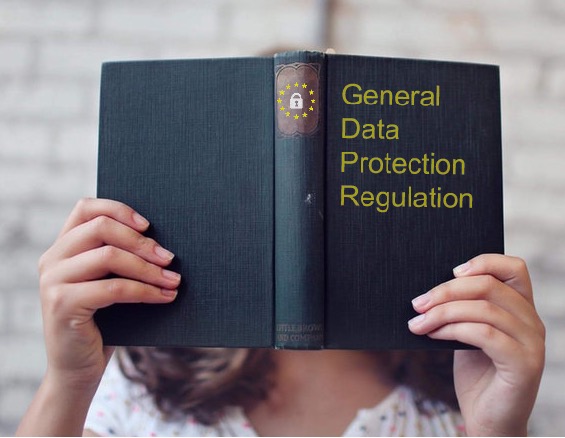 “Convert GDPR” https://www.Convert.com/GDPR/
Legal mumbojumbo ahead…
WBNI…
</LEGAL>
Please wake you neighbour…
Supporting your constituency…
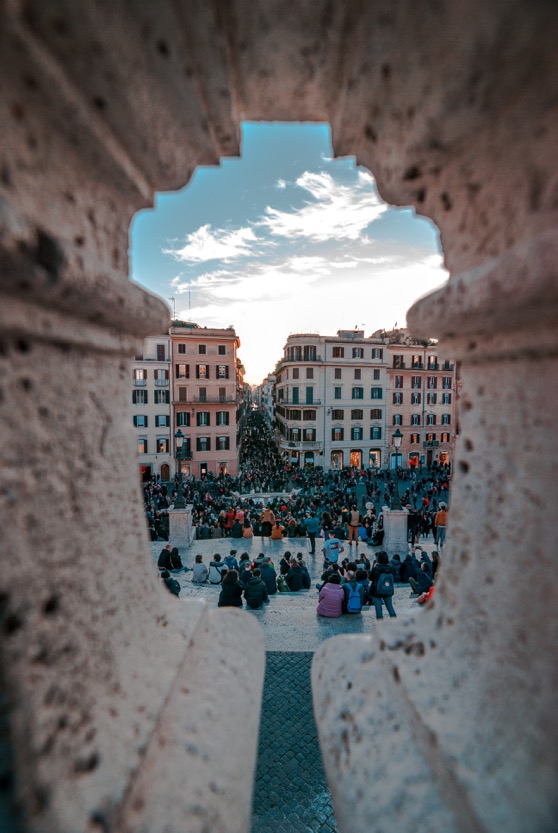 Pick the most correct answer.
Creating a system that covers the entire population (nld) this way…:
Will take very long.
Will not result in complete coverage.
Will fail due to its massive overhead.
All of the above.
Image by Maria Pia Barraco via Scopio
So my wish…
A potential solution?
A volonteer’s effort at ”victim notification”
Private, so we can use legitimate interest (“gerechtvaardigd belang”)
By de community, for everybody.

www.securitymeldpunt.nl
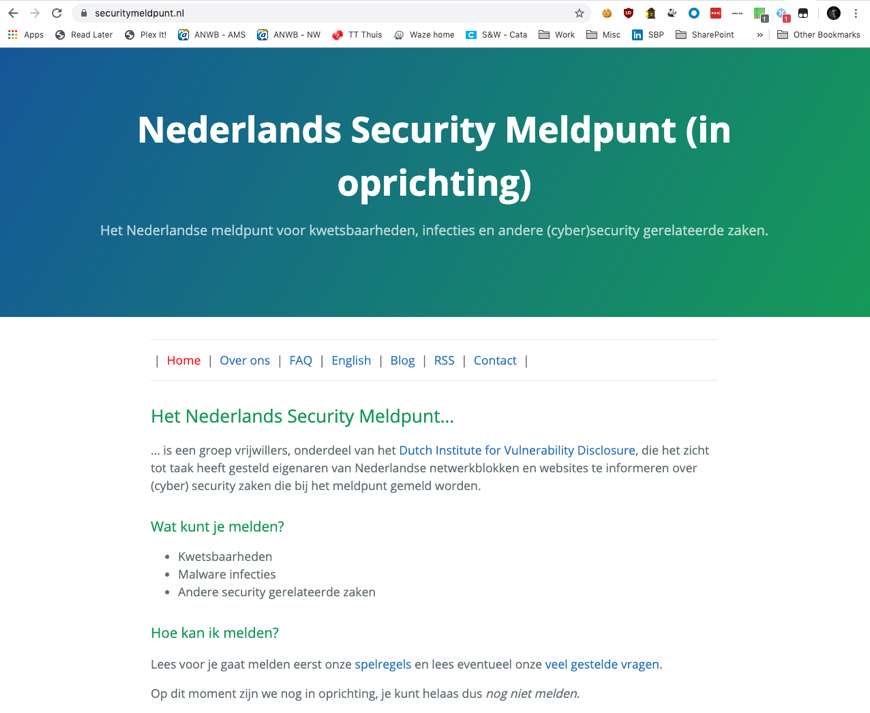 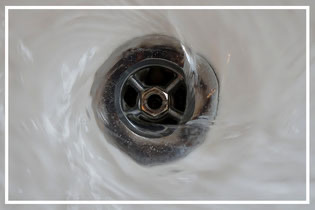 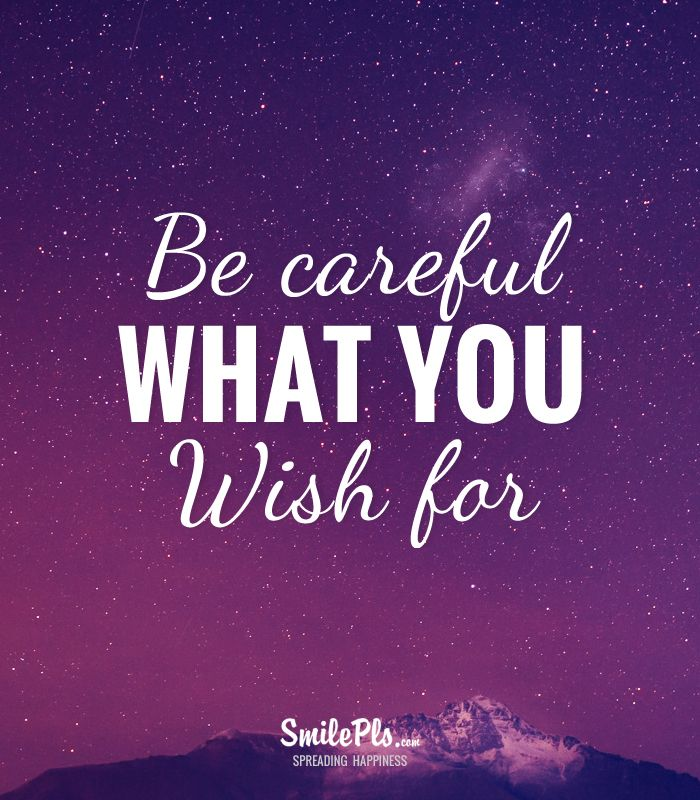 December 17th 2019
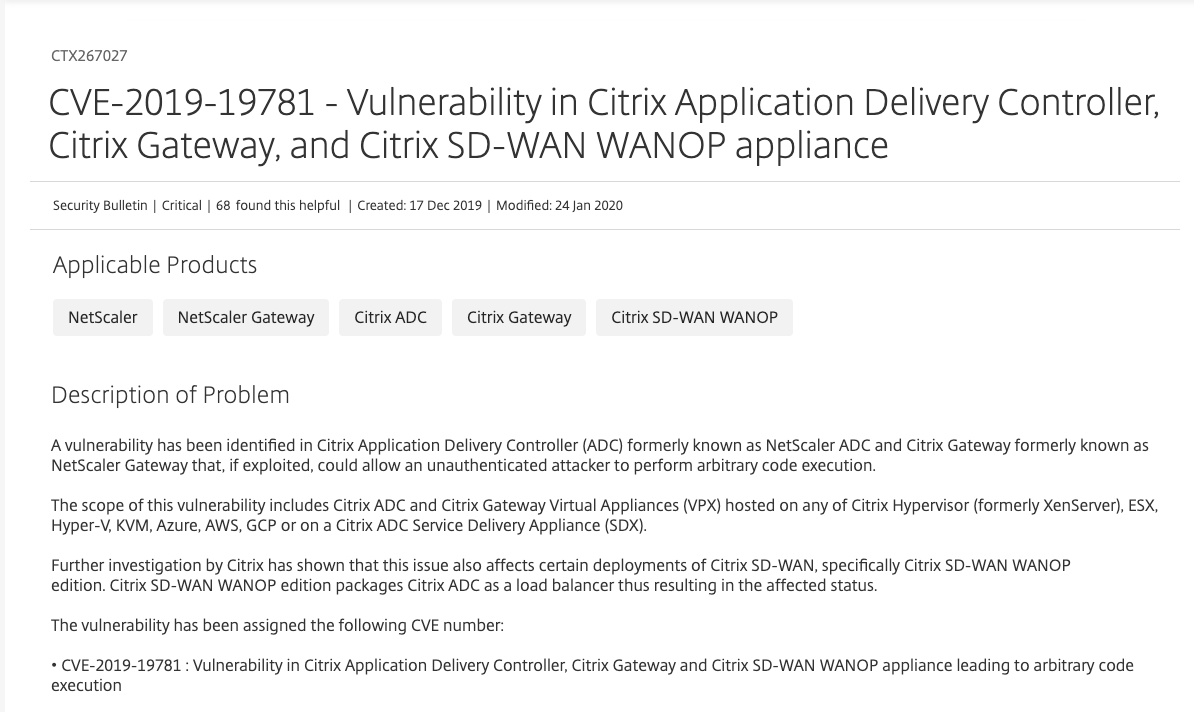 Source: https://support.citrix.com/article/CTX267027
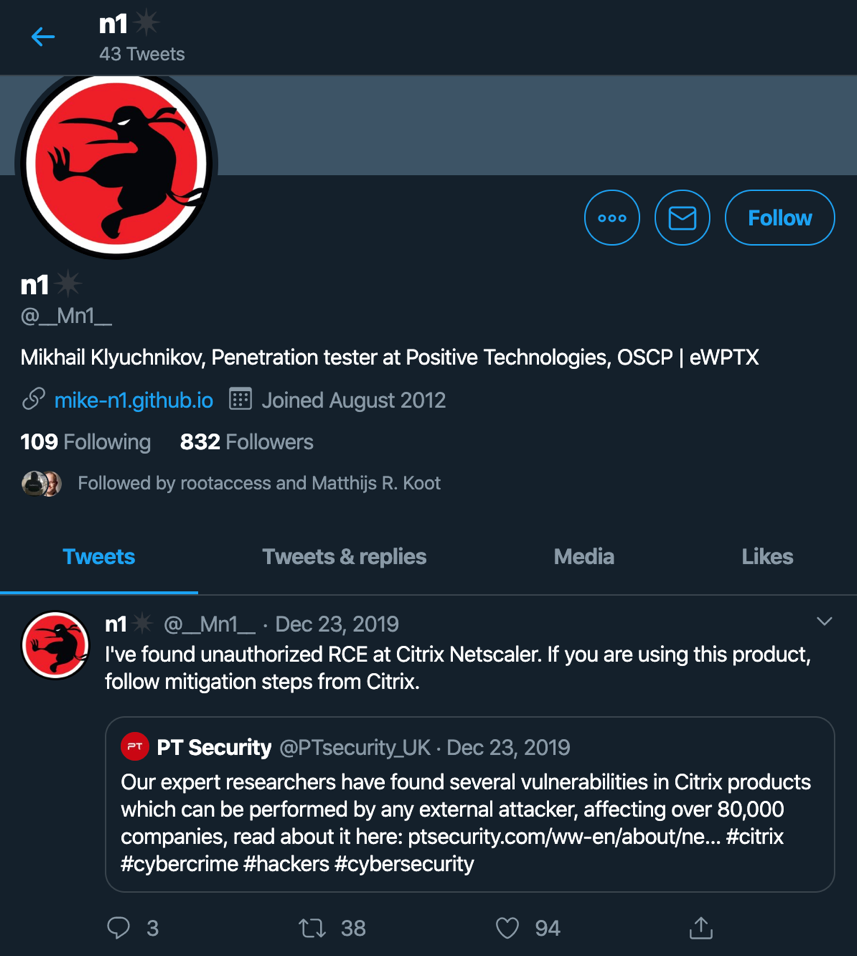 December 23th 2019
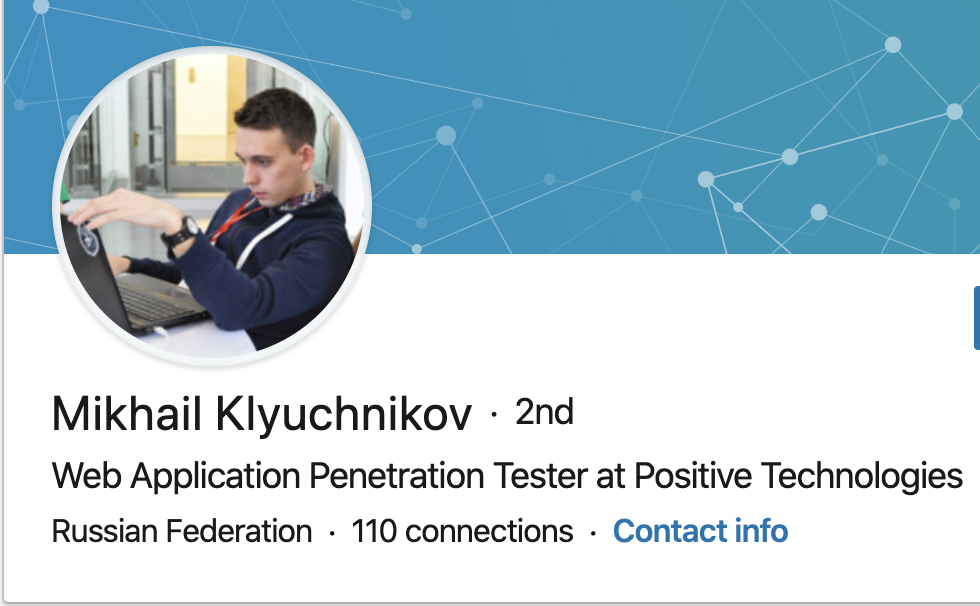 Citrix Unified Infra
Citrix (MDM)
SSL passthrough, whitelisting hard
ICA protocol over tcp/443, renders WAFs unusable
Citrix
But, here’s a mitigation…
Source: https://support.citrix.com/article/CTX267679
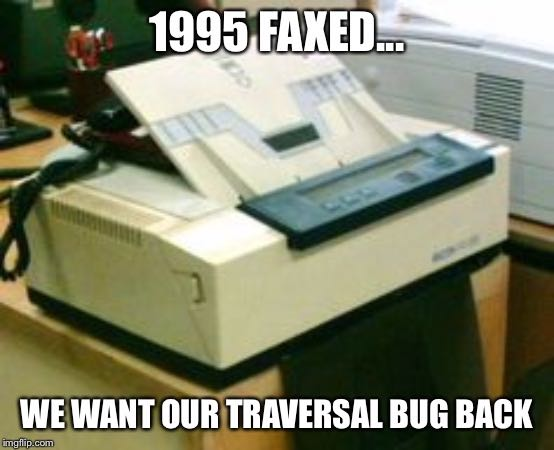 Well, actually….. (Thanks Victor ;)
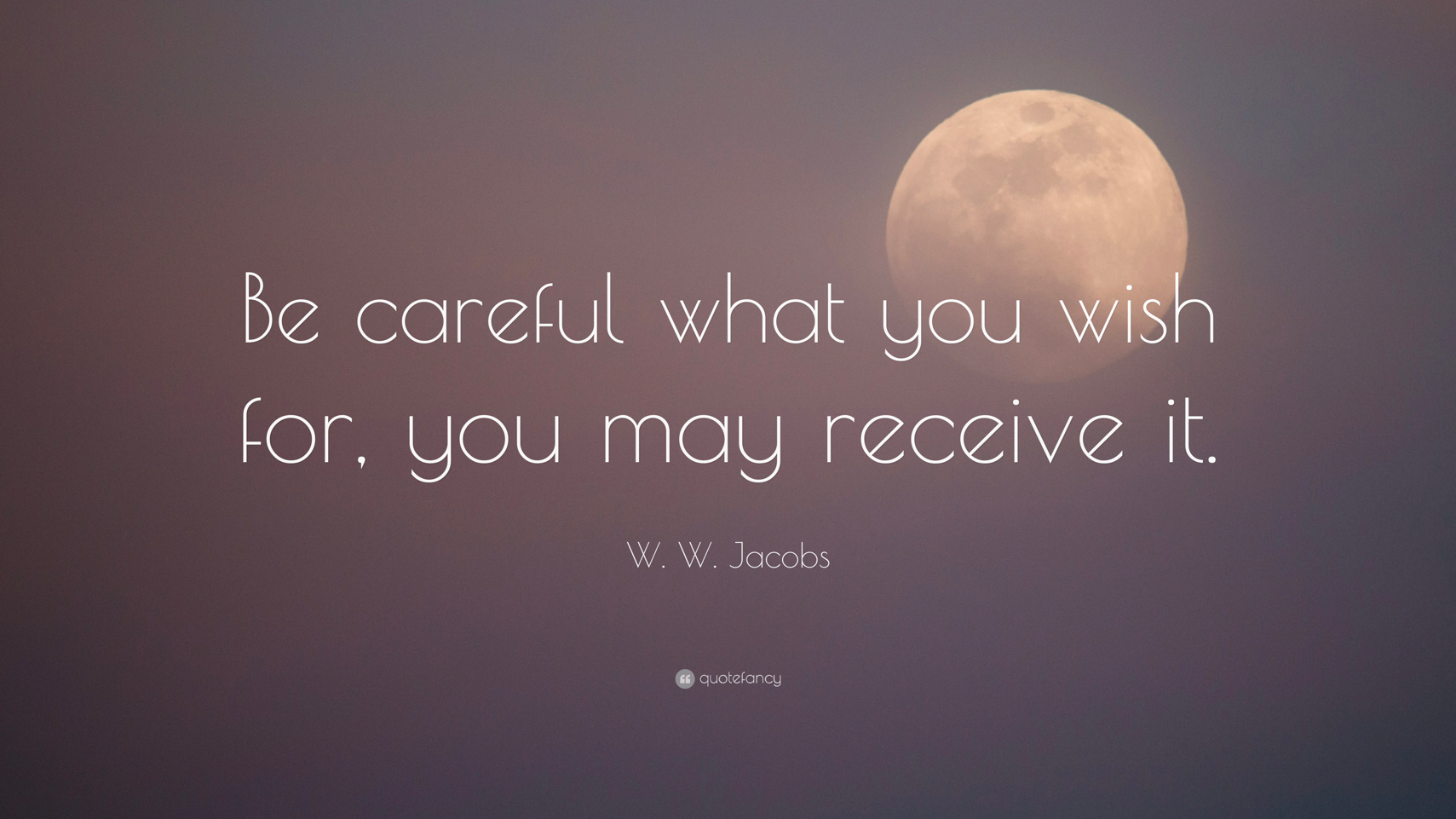 7 januari 2020
Source: https://isc.sans.edu/forums/diary/A+Quick+Update+on+Scanning+for+CVE201919781+Citrix+ADC+Gateway+Vulnerability/25686/
January 9th 2020
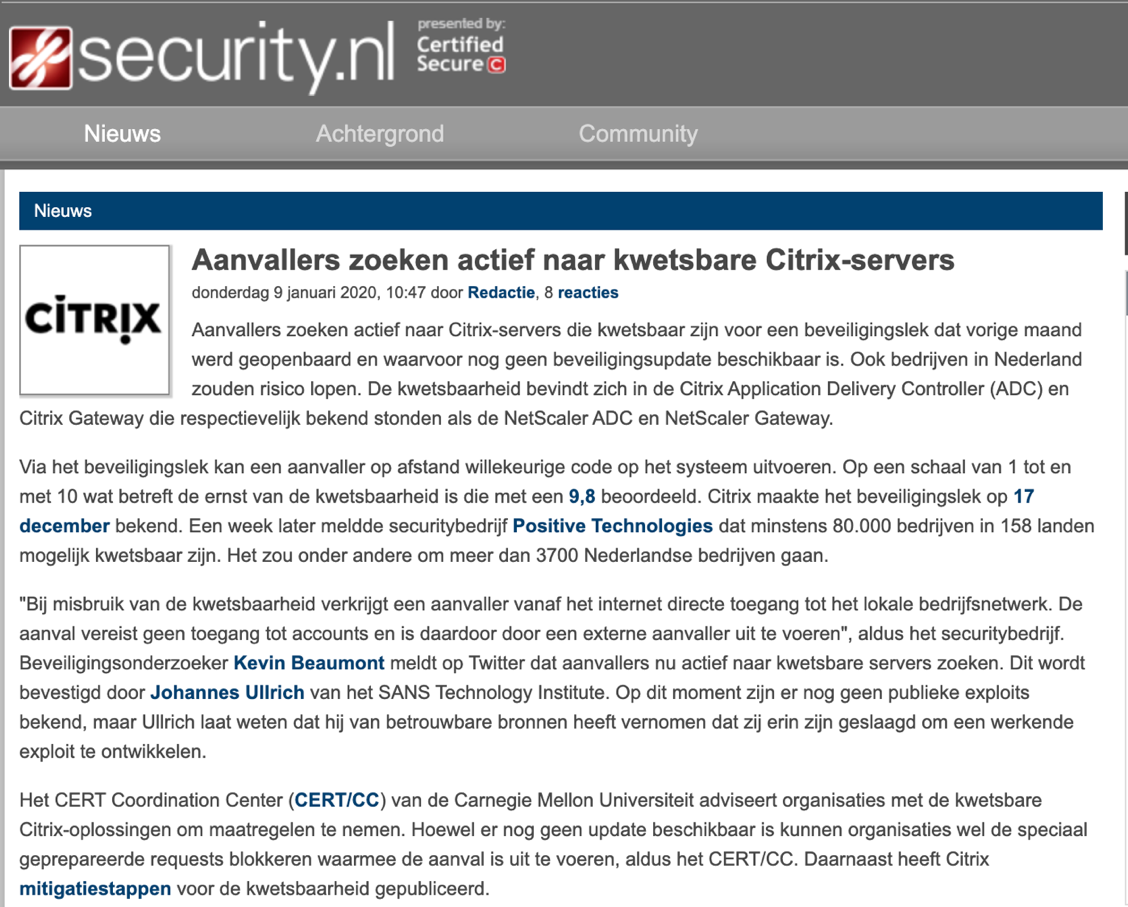 11th January 2020
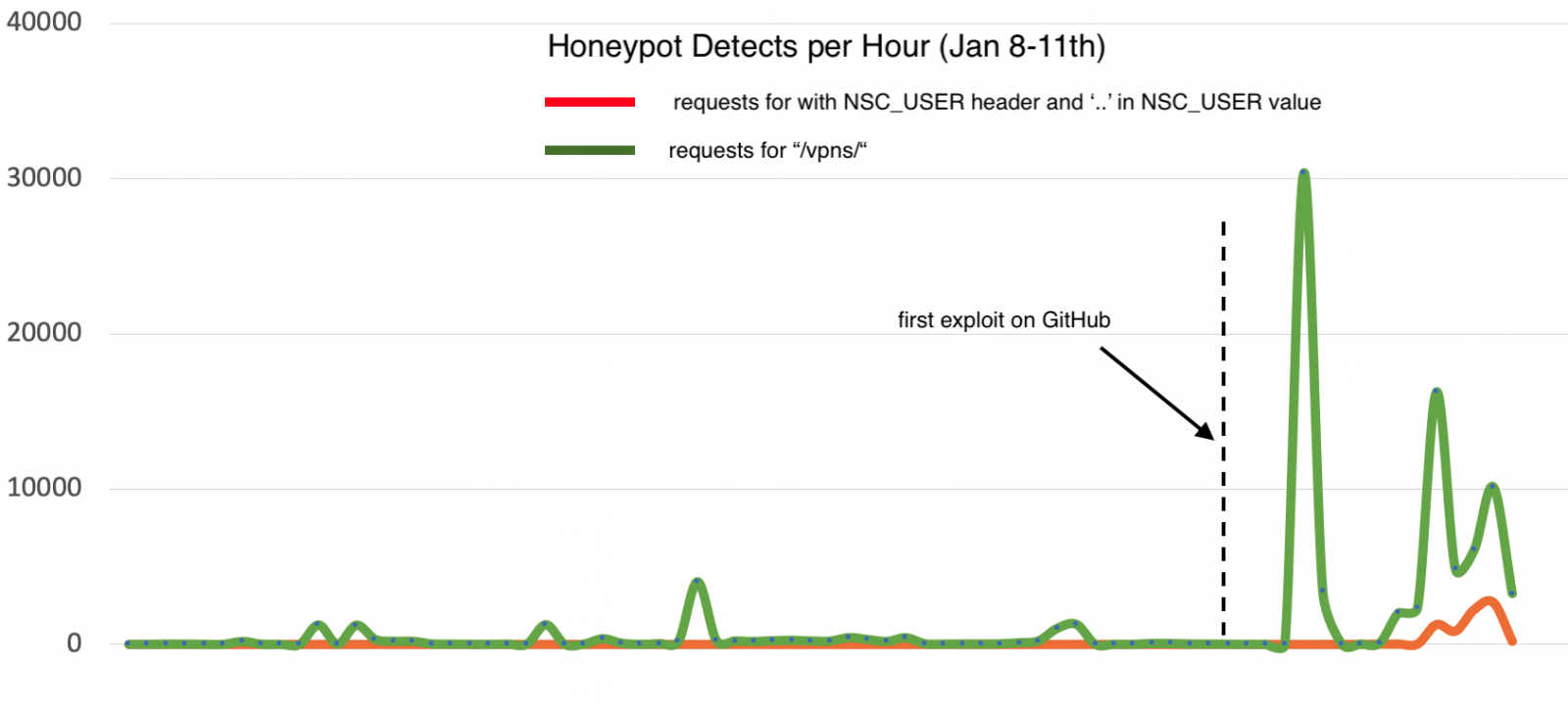 11 Januari 2020
Source: https://twitter.com/ProjectZeroIN/status/1215772214122795010?s=20
Enough talk, time to PWN
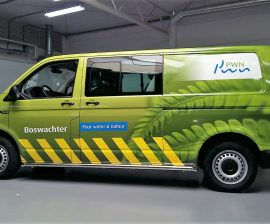 In case the demo gods are not with me…
So what just happened…
Requests to /vpns/ are handled by Netscaler::Portal::Handler (Yes, that’s Perl)
Netscaler::Portal::Handler::UserPrefs creates a file name, based on the NTTP_NSC_USER name header
No checks are applied.

Wait, a file name, based on user supplied input field? Could this turn into Path Traversal number 2?
Just path traversal?
newbm.pl uses the filename generated by UserPrefs to
Take several parameters from the user
Create XML content
Write the file to the UserPref generated file

Yes, we have Path Traversal number 2 AND we can write to an XML file without restrictions…

That’s a problem in itself, but hard to exploit, unless…
Template engine ftw…
Some XML files are run through the Perl Template Toolkit and it has a know code excution bug.

So, if we construct the right kind of template and then call it…

PROFIT!

See: https://www.mdsec.co.uk/2020/01/deep-dive-to-citrix-adc-remote-code-execution-cve-2019-19781/ for the full analysis
How did hackers help?
‘Little Hackers’ a CC SA image by Salim Virji
https://flic.kr/p/amAu7
Thank you Matthijs!(Yes, I missed two instances, too)(And, they were fixed within 15 minutes of you telling me)
‘Thanks’ a CC SA image by the_solitary_geoscientist
https://flic.kr/p/qUFpUc`
But… Wait a minute !?!?!
If I missed this one, other must have too…
This is being scanned for like crazy
Can I be mad at others for doing nothing, and do nothing
Is it O.K. for me to do nothing?
Image copyright Scop.io
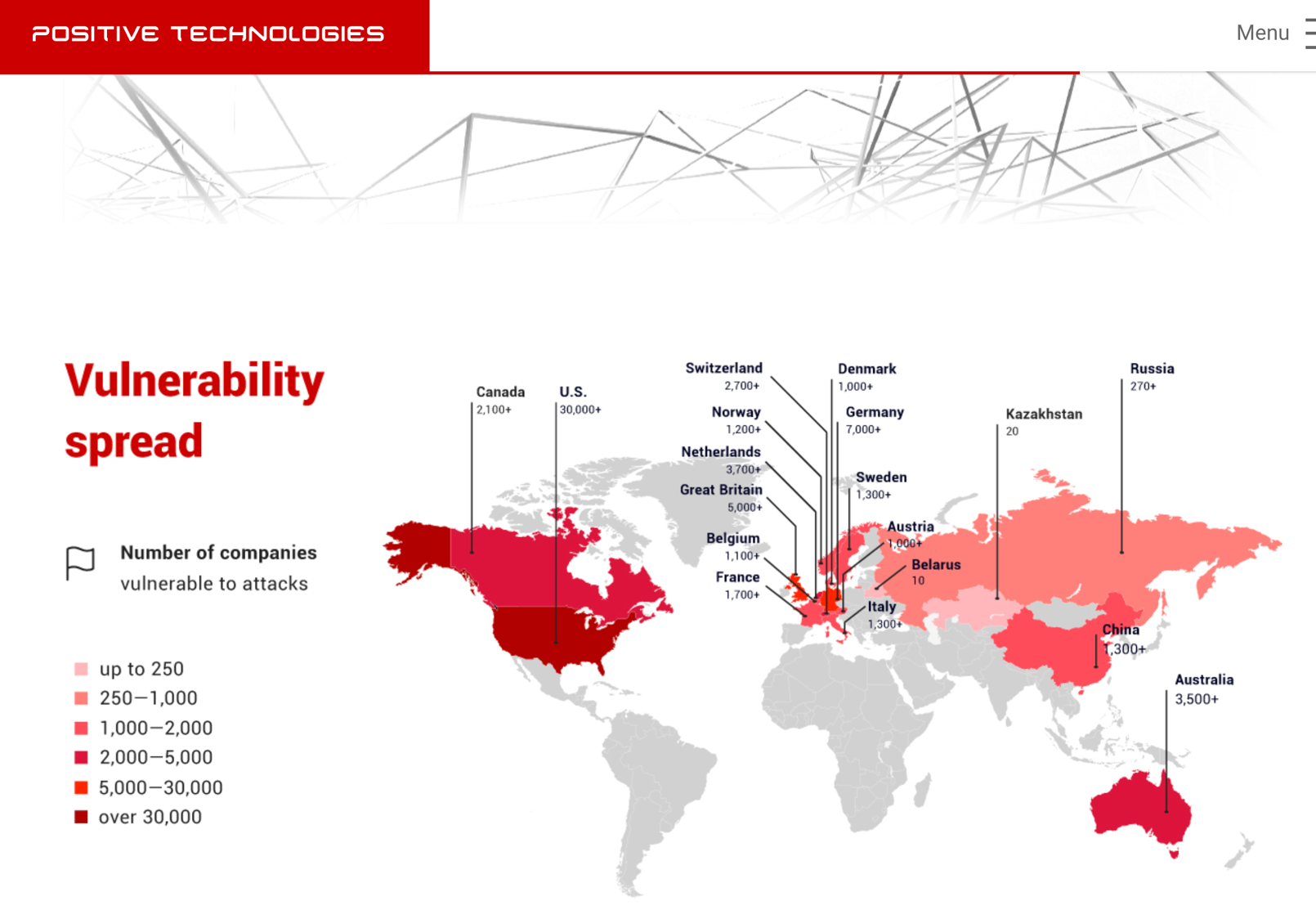 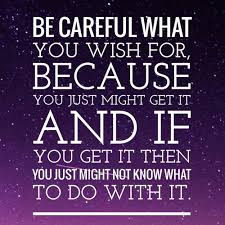 13th of January 2020
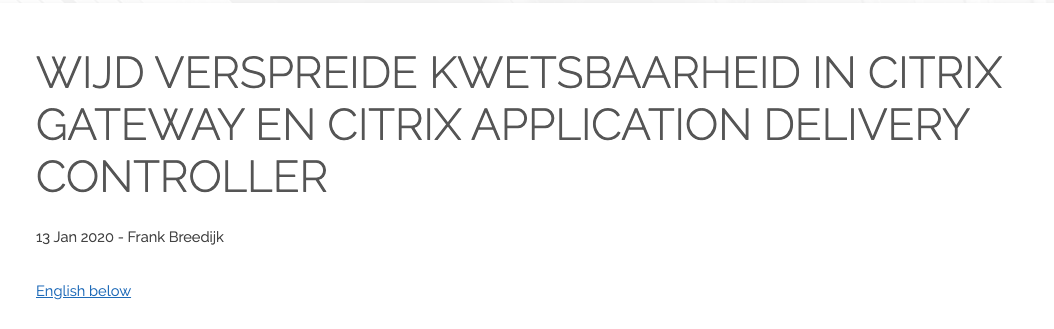 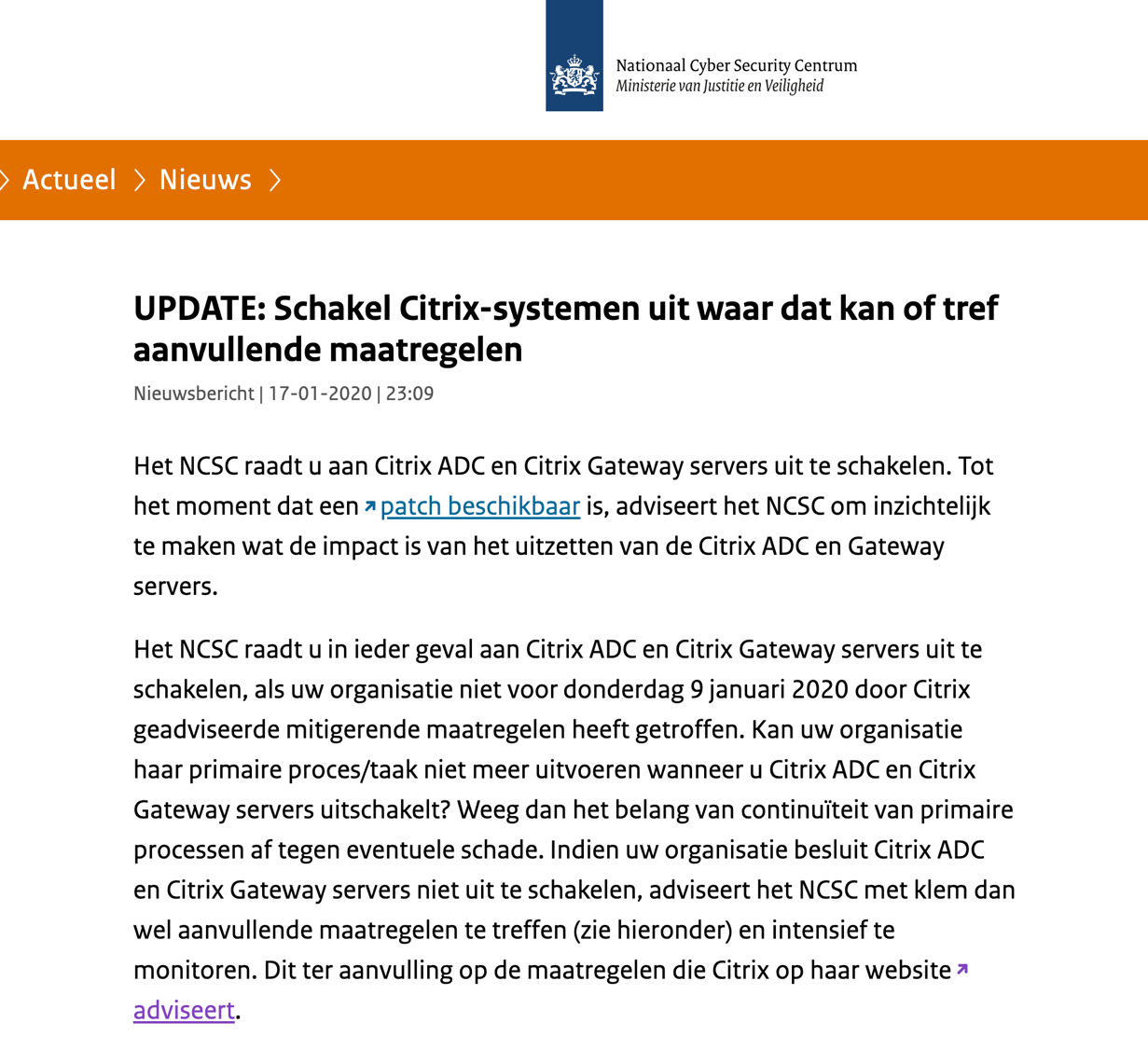 17 Jan, 2020
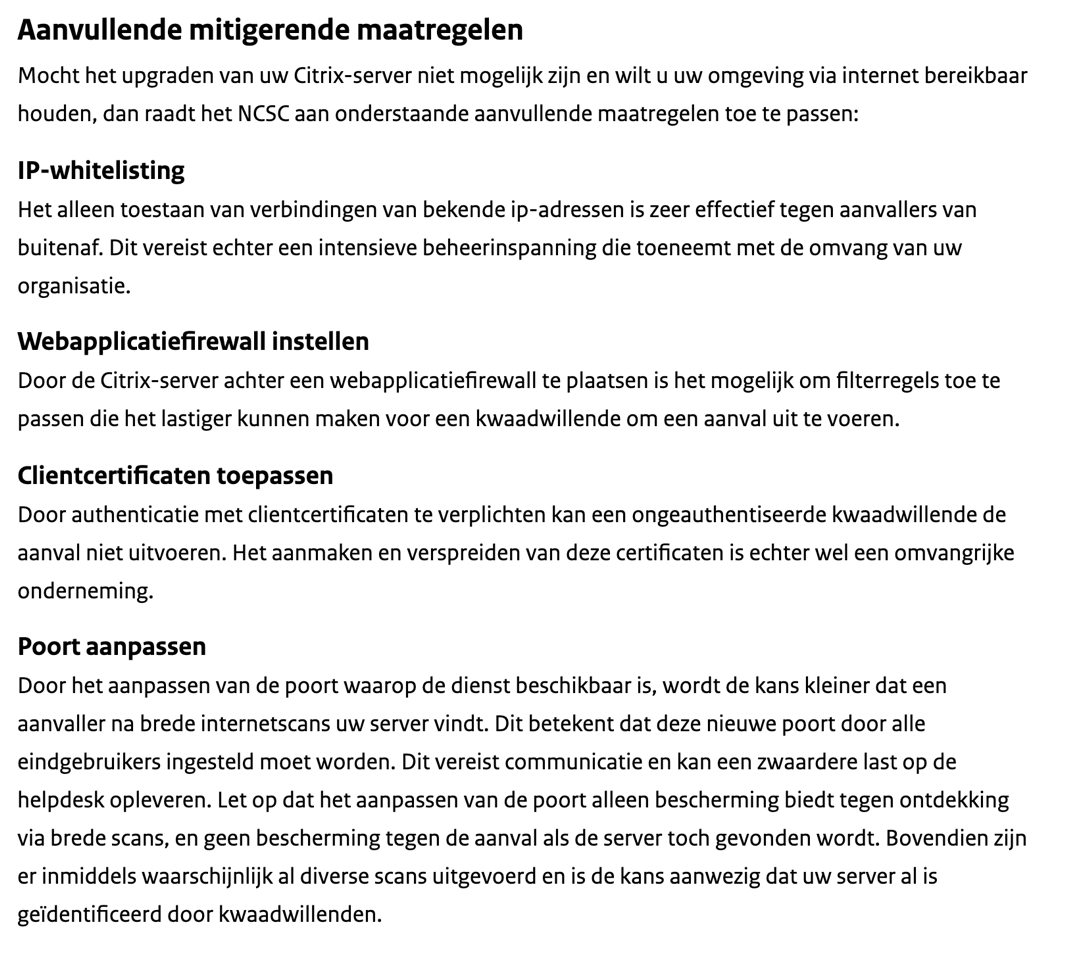 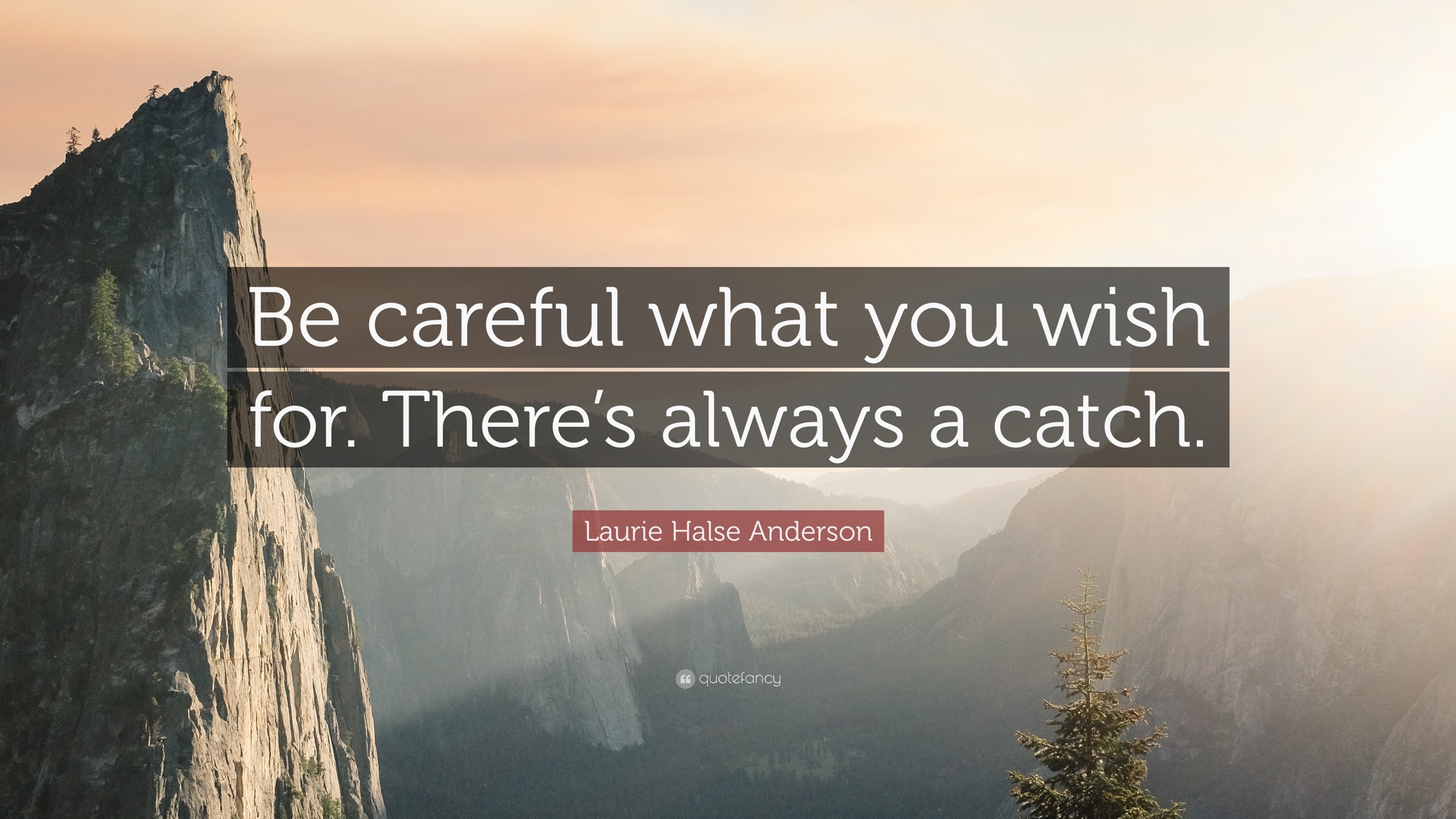 Day job vs. night job
Customers to call
Advisories to write 
Systems to take off-line
…., and the PoC for chain of fools was released

Hmmm, maybe we should update SecurityMeldpunt.nl too?
‘Hats on Display at Trash to Treasure sale’ a CC NC ND image by Penn State https://flic.kr/p/eySTjN
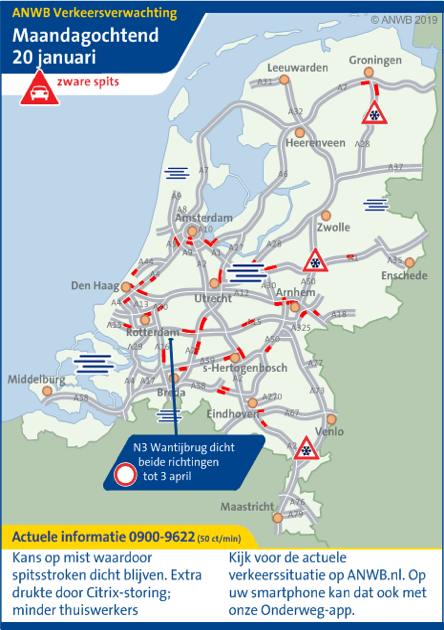 Jan 20th 2020
Traffic jams?
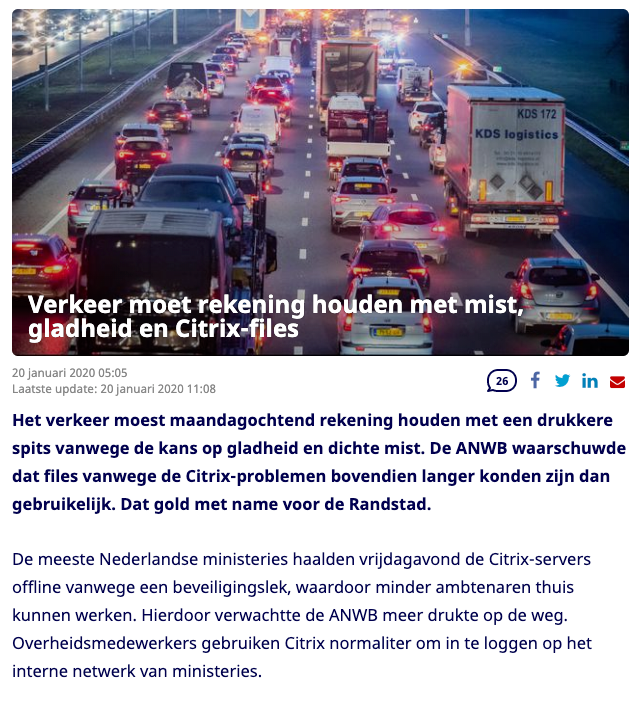 Maandagochtend op de weg (20-1-20)
Maandagochtend is er landinwaarts kans op hardnekkige mist waardoor spitsstroken wellicht niet kunnen worden gebruikt. Ook kan het glad zijn op bruggen en viaducten. Er wordt minder thuisgewerkt vanwege de Citrix-problemen. Er is daardoor meer verkeersaanbod. De files zullen dus, vooral in de Randstad, langer zijn dan gebruikelijk. Bij Dordrecht zorgt de afsluiting van de N3 voor extra drukte op omliggende wegen.
Bron: Cees Quax, ANWB Verkeersinformatie
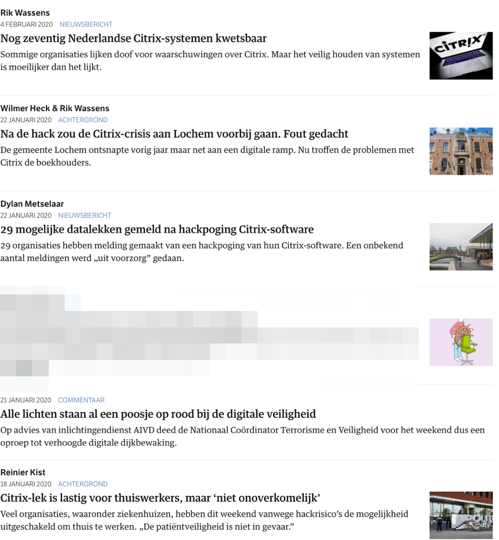 Net result…
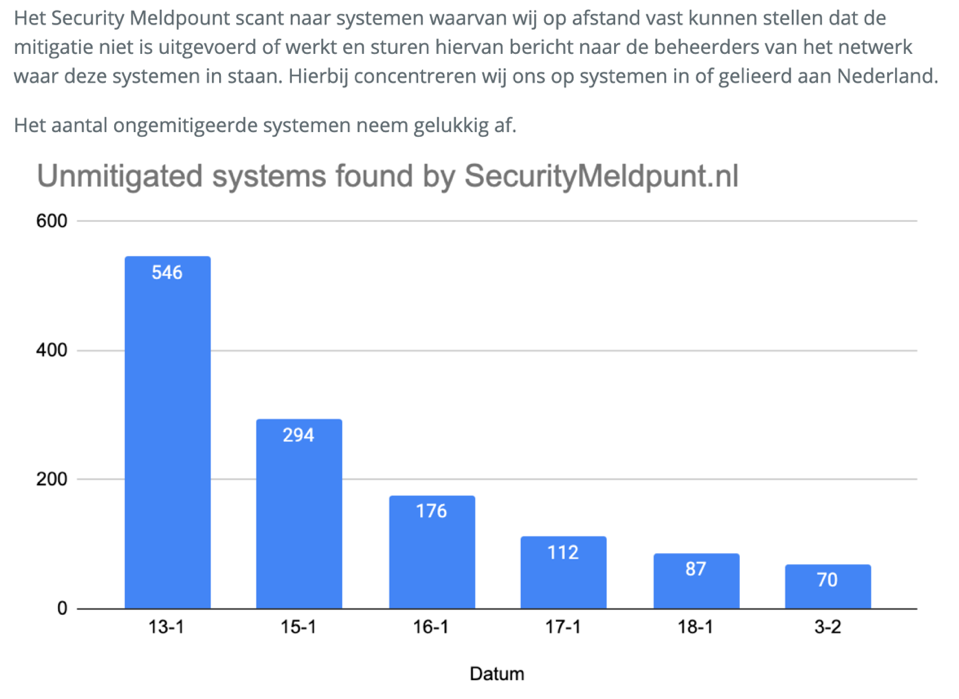 January 20th: So, this are settling right?
Let’s look at that data again…
More then 60% of the vulnerable systems on the ”The Netherlands” list used wildcard certificates

Uh-oh…..
Image copyright Scop.io
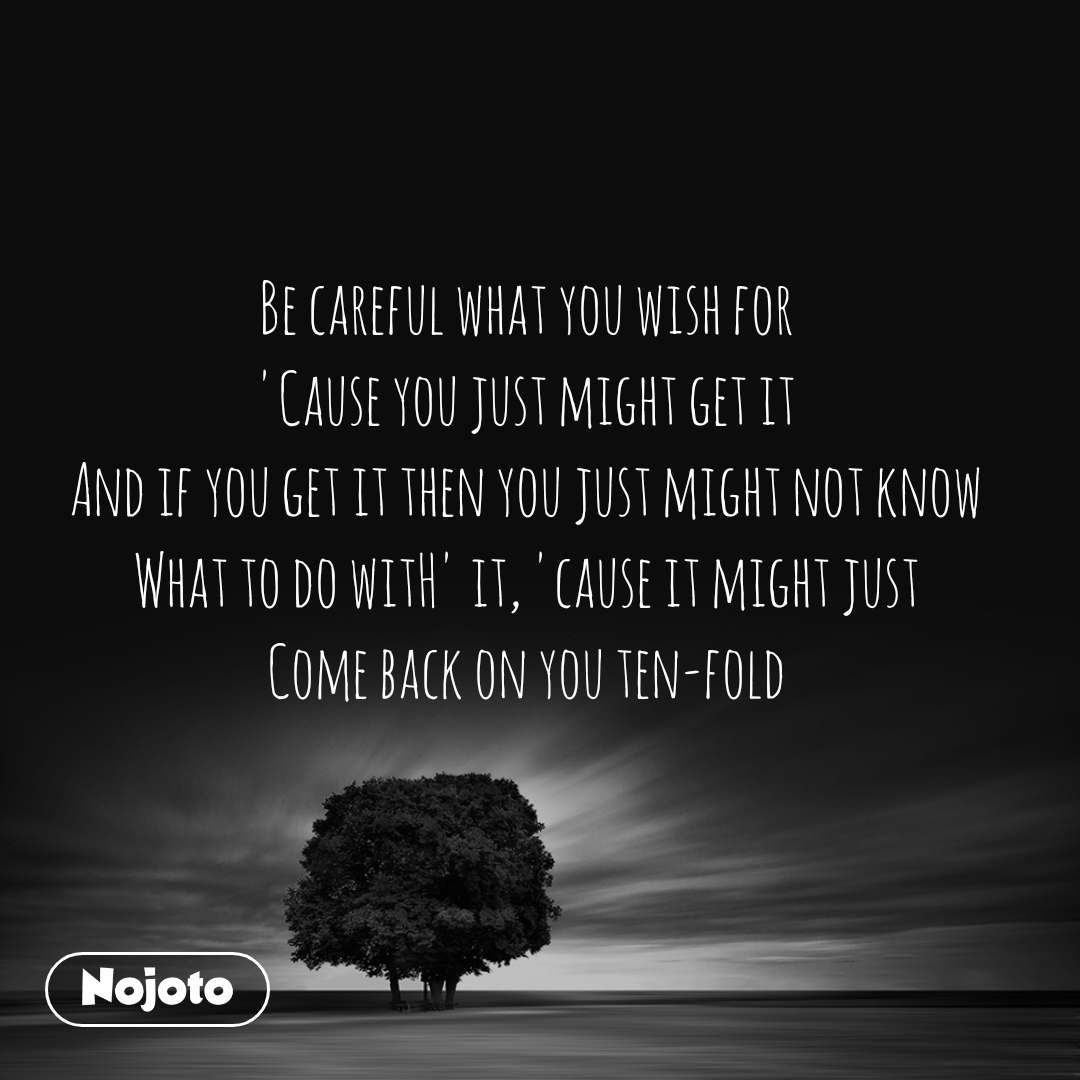 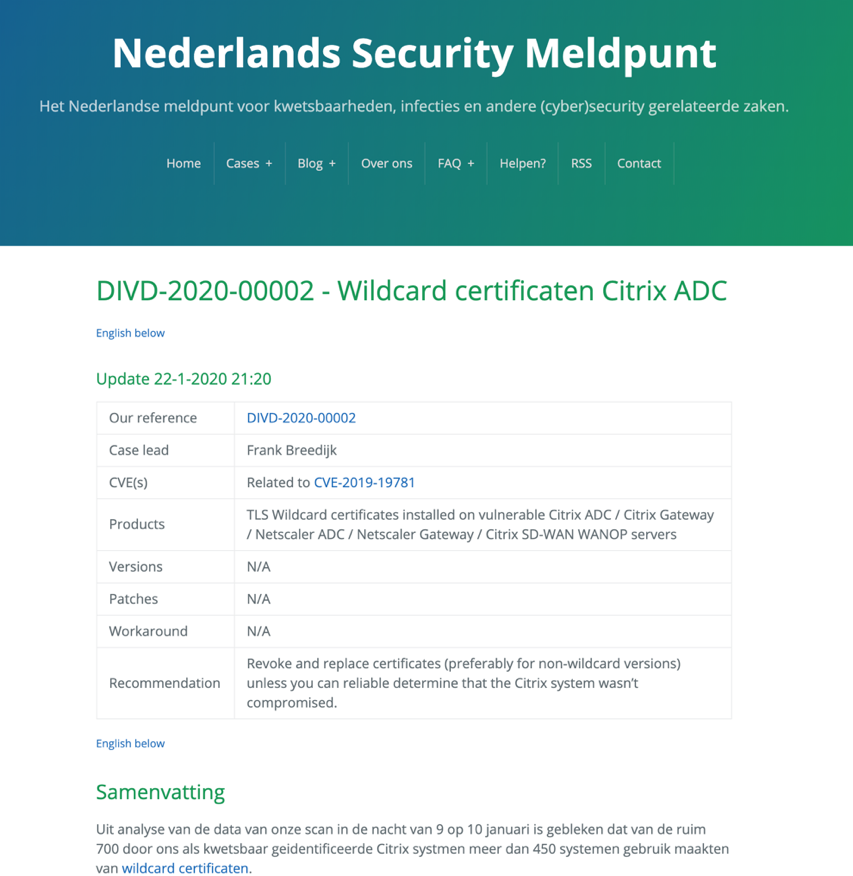 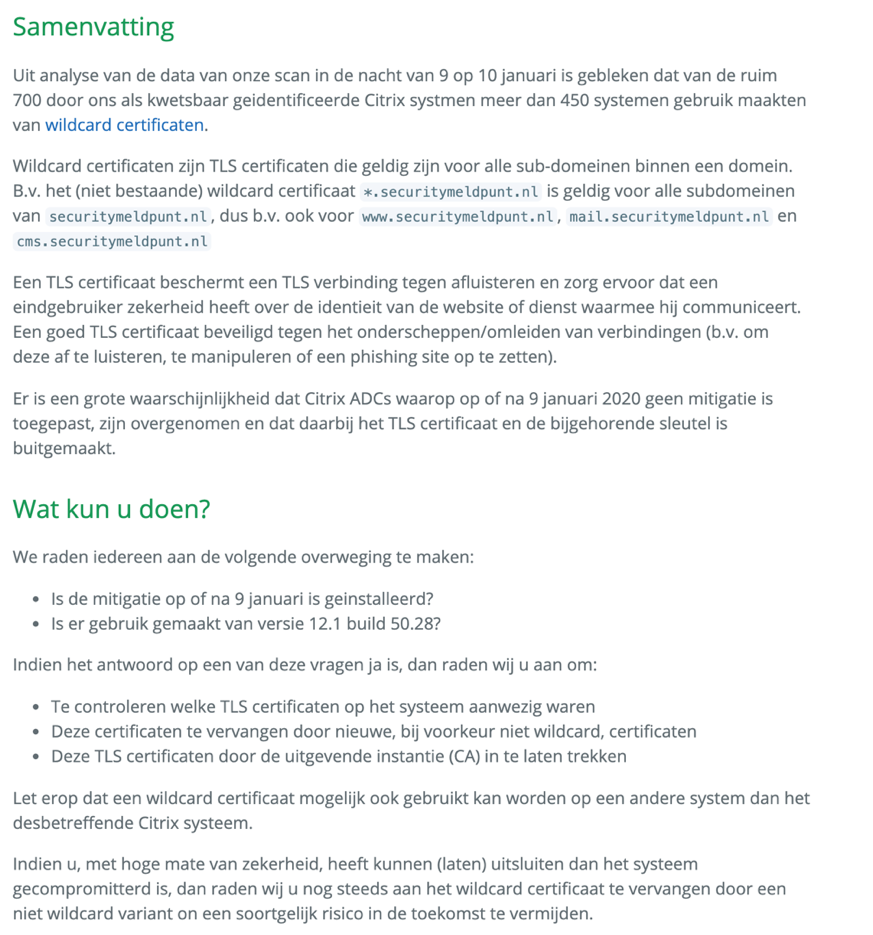 Let mail abuse, security and info@
362 domains
4% no MX records
Security@ bounces – 86%
Abuse@ bounces – 83%
Info@ bounces – 27%
All three bounce – 24%
RFC2142
There’s go to be a better way…
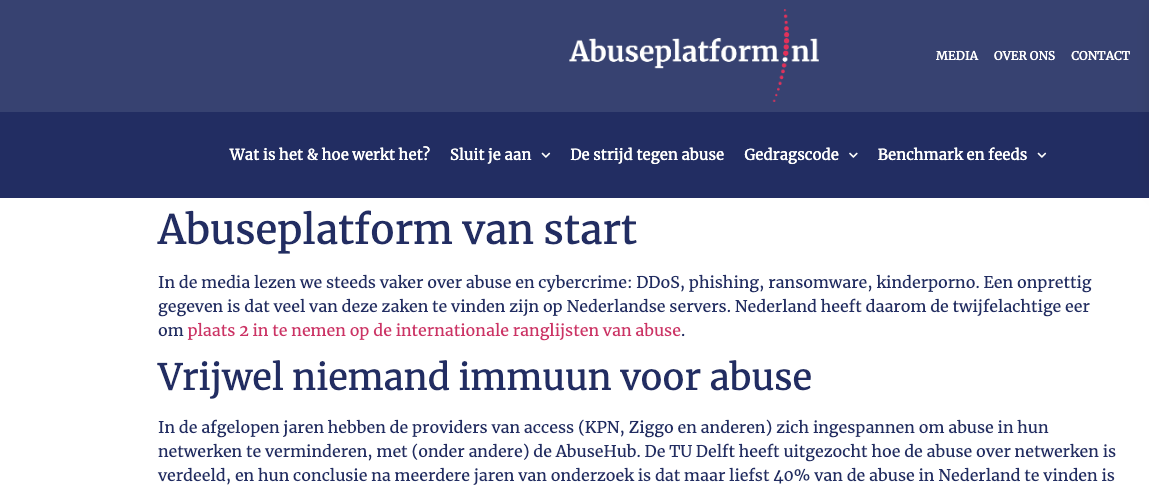 Jan 20-30 – Patches, patches, patches, patches, patches… mushroom, mushroom!
CyberSprint has analyzed the patches…
Quality control on the patches seems poor


It is not just spelling, there is a logic flaw in them as well…
Future CVE ??!?!
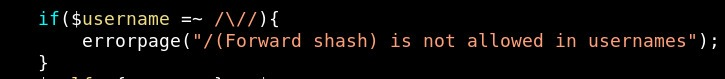 Will this gift keep on giving?
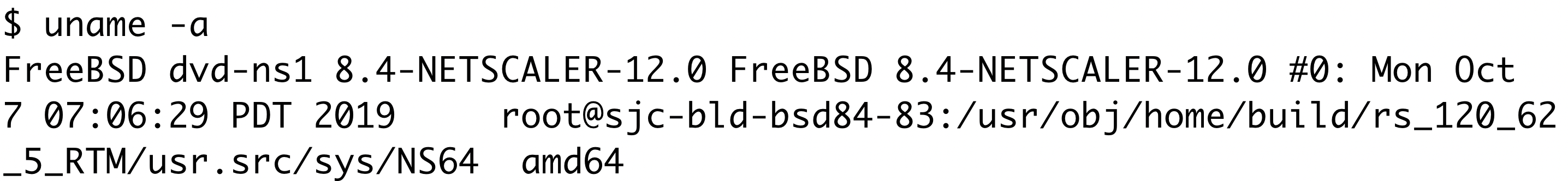 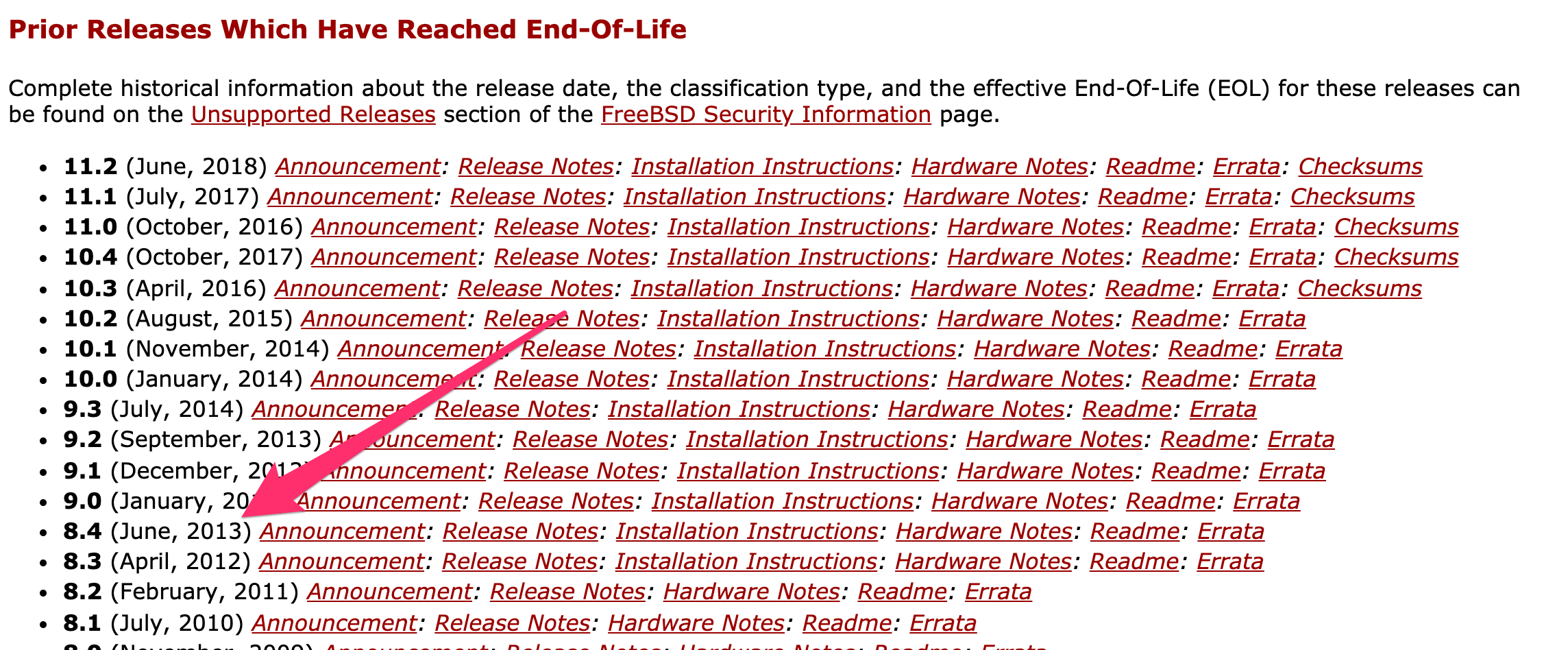 February 14th 2020
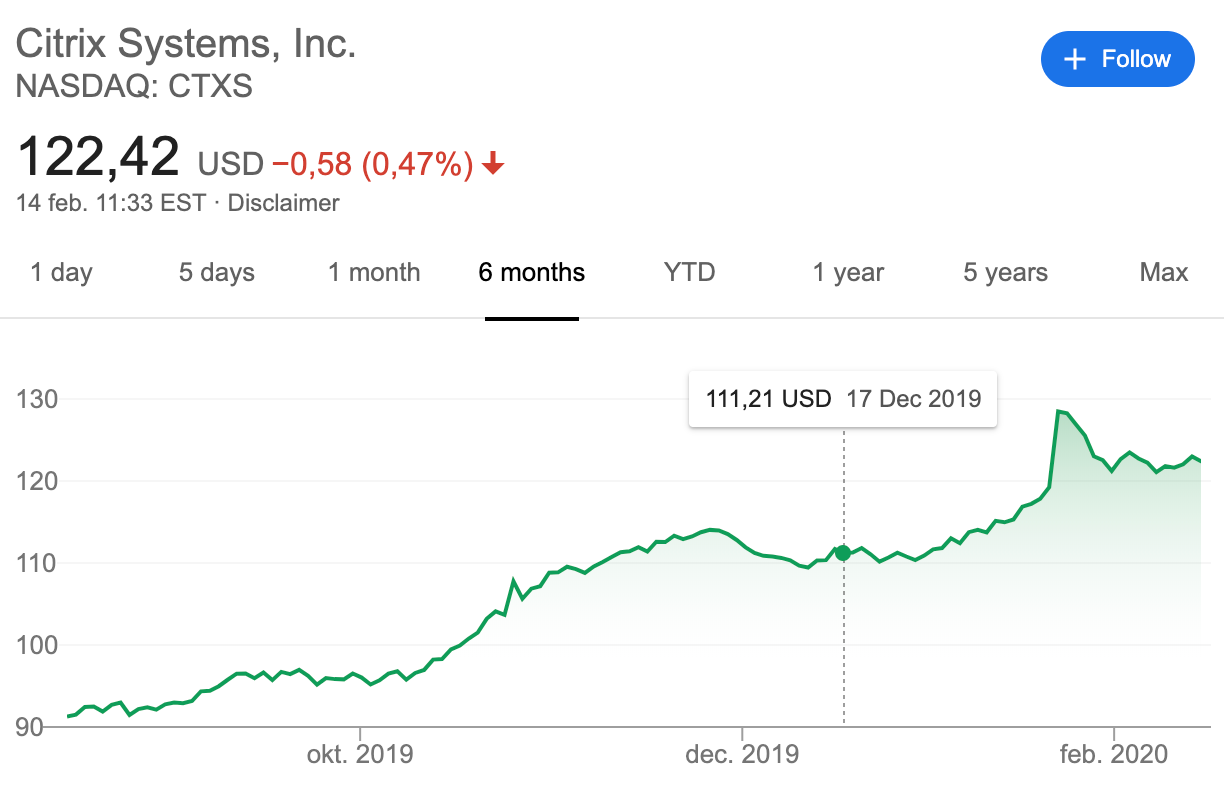 There’s not bad attention, just attention..
So what’s next?
DIVD-2020-00001 – Citrix
DIVD-2020-00002 – Wildcard certificates on Citrix
DIVD-2020-00003 – BlueGate 
DIVD-2020-00004 – Mirai victim information

DIVD-2020-00005 – Unknown (yet?)
DIVD-2020-nnnnn – n = ?